Average Atomic Mass Warm-up
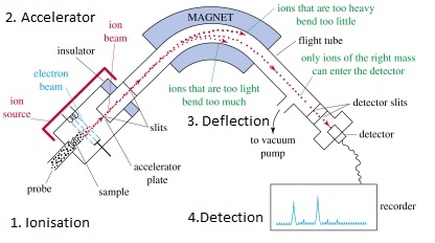 Calculate the average atomic mass for oxygen. Isotope information is provided below. Show all of your work and check your answer against the mass listed on the periodic table.